Получение  результатной
информации  в 1С:Бухгалтерия 8.0
План
Классификация отчетов 
Стандартные средства обобщения данных 
Регламентированные отчеты
Информацию, полученную в результате обработки данных о совершенных хозяйственных операциях,  называют  результатной  информацией.  Средством  получения  результатной информации в компьютерной бухгалтерии являются отчеты.
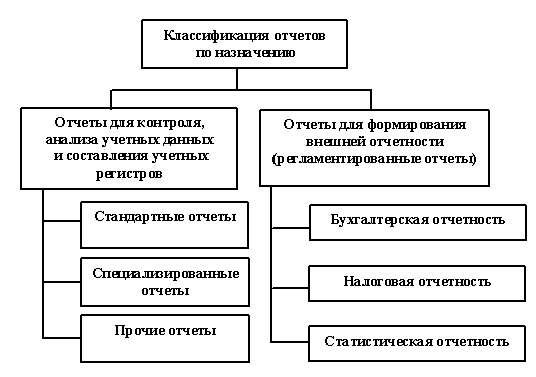 Первую группу образуют отчеты, предназначенные для контроля, анализа учетных данных и составления различного вида учетных регистров. 
Стандартные отчеты предназначены для получения бухгалтерских итогов и оборотов за определенный  период  по  счетам  в  стоимостном  и натуральном выражении. В течение месяца с их помощью анализируют полноту отражения фактов хозяйственной деятельности, состояние расчетов и т.д. По завершении отчетного периода с их помощью формируют регистры бухгалтерского учета, которые затем выводят на бумажный носитель.
К стандартным отчетам относятся: 

оборотно-сальдовая ведомость; 
оборотно-сальдовая ведомость по счету;
обороты счета; 
шахматная ведомость;  
анализ счета;  
карточка счета и др.
Специализированные отчеты предназначены для получения результатной информации по разделам  бухгалтерского  учета.  Их  применяют,  если  результатную  информацию  в надлежащем виде нельзя получить из стандартных отчетов. Такие отчеты предполагают  специфическую  выборку  информации  и  ее  представление  на  бумажном  носителе  по установленным формам. 
К специализированным отчетам относятся: 
кассовая книга; 
книга продаж; 
книга покупок и др.
Под прочими отчетами в компьютерной бухгалтерии понимают отчеты, которые не входят в состав  стандартных,  специализированных  или  регламентированных  отчетов  типовой конфигурации. Каждая организация самостоятельно определяет состав и структуру прочих отчетов.
Вторую  группу  образуют  отчеты,  предназначенные  для  получения  результатной информации о различных сторонах деятельности организации и ее представления в форме,
установленной  контролирующими  органами.  Отчеты  этой  группы  называют  регламентированными.  Они подразделяют  на  отчеты  для  формирования  бухгалтерской, налоговой, государственной статистической отчетности и отчетности по физическим лицам. 
Состав  показателей  регламентированного  отчета  регулируется  нормативно-правовой базой.
2. Стандартные средства обобщения данных
Введенная  в  автоматизированную  систему  информация  о  совершенных  в  организации фактах хозяйственной деятельности обобщается в синтетических и аналитических учетных регистрах. Обобщение учетных данных представляет собой процедуру получения итогов и
остатков по счетам, субсчетам и объектам аналитического учета в денежном и натуральном выражении. 
Под  термином “регистр”  в  бухгалтерском  учете  традиционно  понимают  различные  виды таблиц,  в  которые  записываются  данные  из  первичных  документов.
Регистры классифицируют по нескольким основаниям:
по назначению различают хронологические, 
систематические и комбинированные регистры;
по способу обобщения – интегрированные и  дифференцированные;  
по  внешнему  виду –  книги,  карточки,  свободные  листы, машинные  носители.
В  компьютерной  бухгалтерии  синтетические  и  аналитические  учетные  регистры формируются с помощью стандартных отчетов.
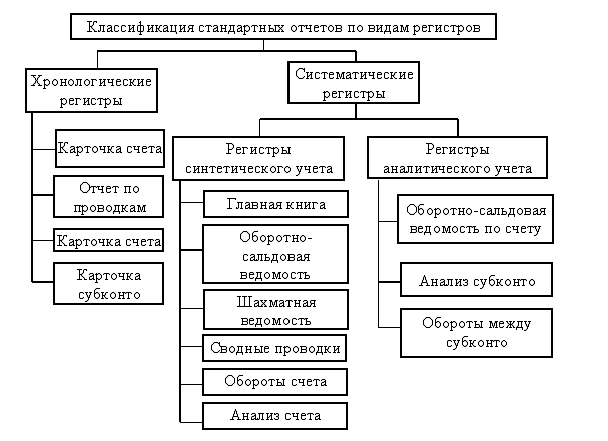 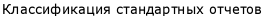 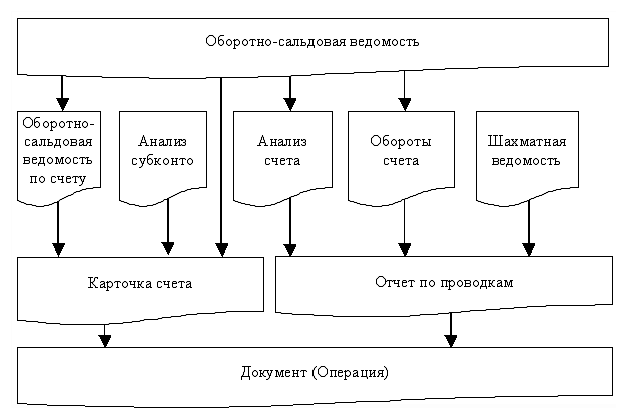 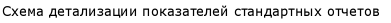 Отчет по проводкам 
Отчет по проводкам представляет собой выборку из журнала проводок. Для  формирования  данного  отчета  в  меню “Отчеты”  выбирается  пункт “Отчет  по проводкам”.
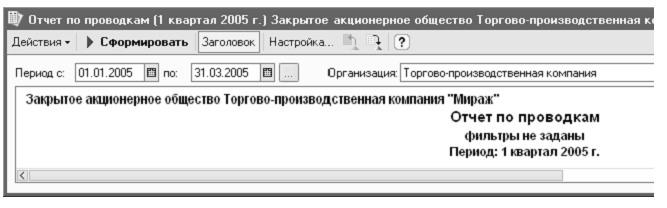 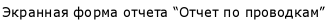 По кнопке “Настройка” командной панели открывается форма для настройки параметров формирования отчета, где на закладке “Общие” указывается:  период, за который формируется регистр;  организация, к которой относятся учетные данные (если в информационной базе ведется учет нескольких организаций);  фильтры включаемых в отчет данных.
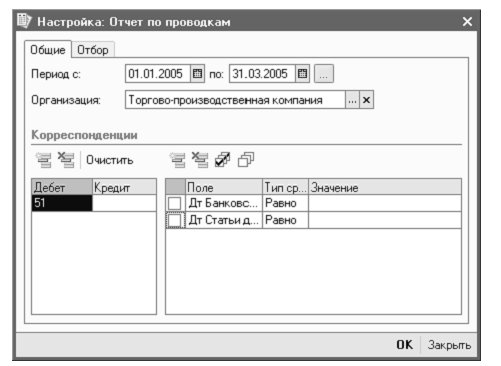 Если  раздел “Корреспонденции”  не  заполнен,  в  отчет  включаются  все  проводки  за выбранный  период.  Для  включения  в  отчет  проводок,  удовлетворяющих  определенным условиям, следует заполнить раздел “Корреспонденции”. Для включения в отчет проводок 
только по дебету и/или кредиту определенных счетов, эти счета (корреспонденции счетов) необходимо перечислить в левой части раздела в колонке “Дебет” и/или “Кредит”. Если по выбранным счетам ведется аналитический учет, то в правой части раздела показываются 
открытые  на  счетах  аналитические  разрезы  с  возможностью  установки  более  тонкого фильтра включаемых в отчет данных.
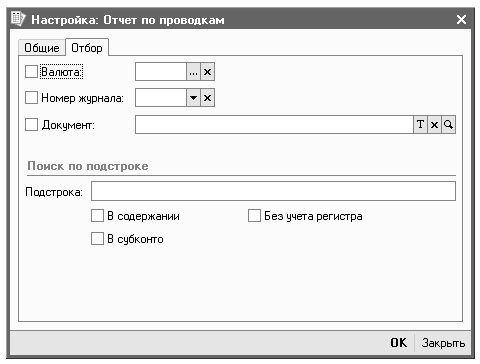 На закладке “Отбор” можно задать дополнительные критерии отбора проводок:  по операциям с иностранной валютой;  хранящихся в определенном журнале;  сформированных определенным документом;  имеющих определенный набор символов в содержании проводки и/или в  наименовании субконто, без учета или с учетом регистра.
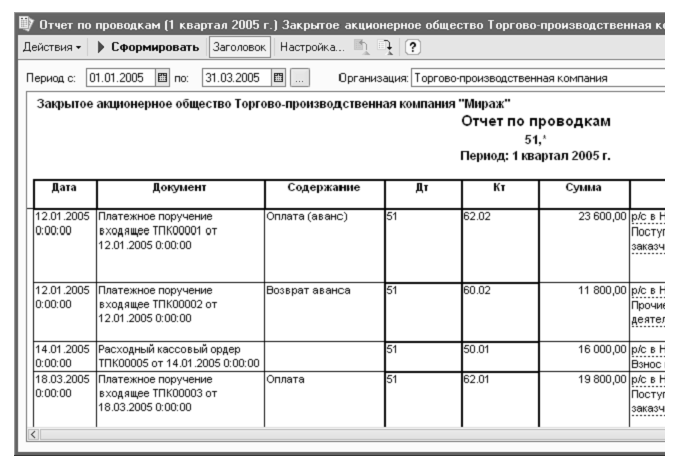 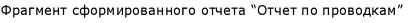 Из  отчета “Отчет  по  проводкам”  можно  перейти  в  режим  просмотра  и  редактирования документа (операции),  при  проведении  которого  сформирована  проводка.  Для  этого
следует выделить проводку и дважды щелкнуть левой кнопкой мыши. 
Для многократного использования текущая настройка любого стандартного отчета может быть сохранена (меню “Действия”, пункт “Сохранить значения”).
Карточка счета 
Отчет “Карточка счета” представляет собой регистр с информацией о движении по счету на уровне  проводок.  По  счетам,  на  которых  открыт  аналитический  учет,  в  отчет  можно вывести информацию о значениях субконто. В отчете приводится информация об остатках 
на  начало  и  конец  периода,  оборотах  за  период  и  остатках  после  каждой  проводки. 
Регистр используется при инвентаризации, составлении карточек складского учета и т.д. 
Для формирования данного отчета в меню “Отчеты” выбирается пункт “Карточка счета”.
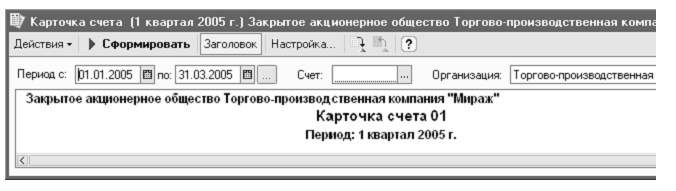 Отчет формируется следующим образом. 
По кнопке “Настройка” командной панели открывается форма для настройки параметров формирования отчета,
На закладке “Общие” указывается: 
счет (субсчет), проводки по которому включаются в регистр;  период, за который формируется регистр;  организация, к которой относятся учетные данные;  режим группировки промежуточных итогов.
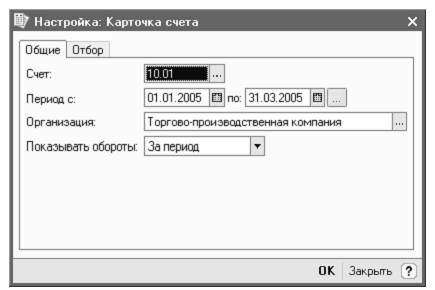 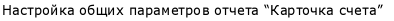 По умолчанию в конце сформированного регистра выводится строка с оборотами по дебету и кредиту счета за период в целом. В поле “Показывать обороты” можно установить режим
дополнительной группировки промежуточных итогов:  по дням — после всех операций за день в отчете приводятся итоговые обороты за день;  по неделям — после всех операций за неделю в отчете приводятся итоговые обороты за неделю и т.д.
Если по счету открыт аналитический учет, то на закладке “Отбор” можно установить режим отбора  проводок.  Для  включения  в  отчет  проводок  с  конкретными  объектами  аналитического  учета  нужно  флажком  отметить  аналитический  разрез,  выбрать  тип сравнения и указать значение субконто.
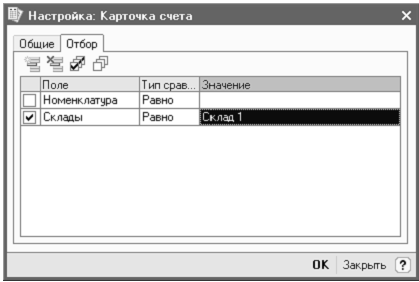 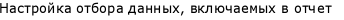 Из отчета “Карточка счета” можно перейти в режим просмотра и редактирования документа (операции), при проведении которого сформирована проводка. Для этого следует выделить
проводку и дважды щелкнуть левой кнопкой мыши.
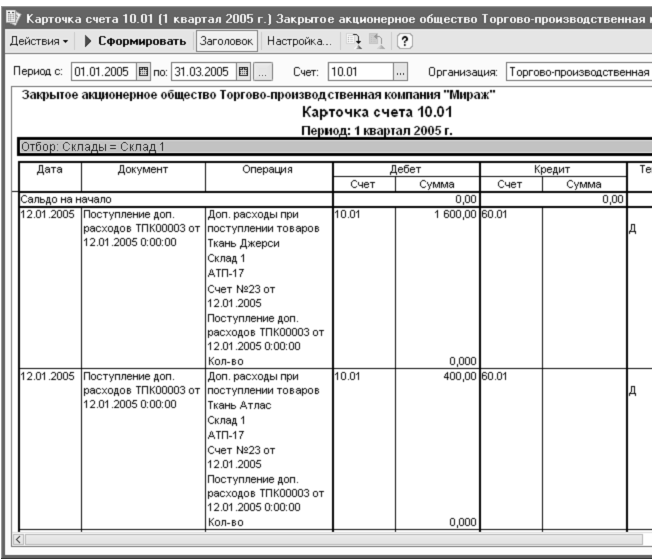 Карточка субконто 
Отчет “Карточка субконто” позволяет получить максимально полную картину по одному или  группе  объектов  аналитического  учета.  Отчет  содержит  информацию  обо  всех 
операциях  с  субконто  в  хронологической  последовательности  их  совершения.  В  отчете приводятся реквизиты  проводок,  остатки после  каждой операции,  а также на начало и 
конец периода. Обороты и остатки выводятся в денежном и натуральном выражении. По счетам с признаком ведения валютного учета в отчете приводится информация о суммах в
иностранной валюте. 
Для формирования данного отчета в меню “Отчеты” выбирается пункт “Карточка субконто”.
По кнопке “Настройка” командной панели открывается форма для настройки параметров формирования отчета
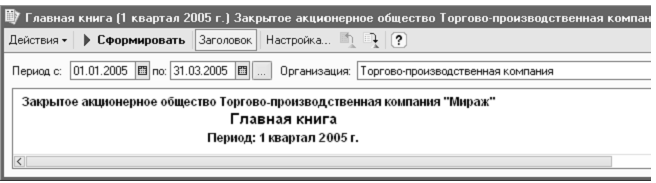 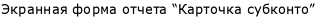 На закладке “Общие” указывается: 
период, за который формируется регистр; организация, к которой относятся учетные данные (если в информационной базе 
ведется учет нескольких организаций);  режим группировки промежуточных итогов;  виды субконто, для которых необходимо сформировать отчет.
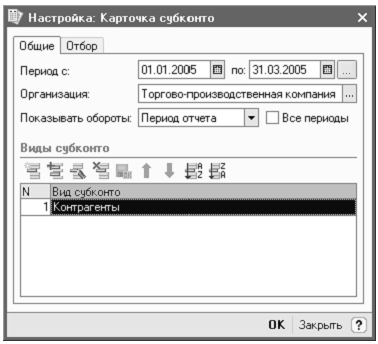 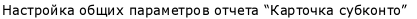 По  умолчанию  в  конце  сформированного  регистра  выводится  строка  с  оборотами  по объекту  за  период  в  целом.  В  поле “Показывать  обороты”  можно  установить  режим
дополнительной группировки промежуточных итогов:  по дням; 
по неделям и т.д. На закладке “Отбор” указываются критерии отбора данных для их включения в отчет.
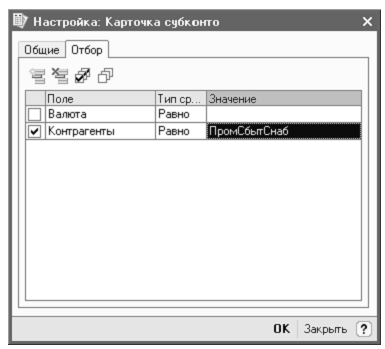 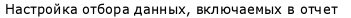 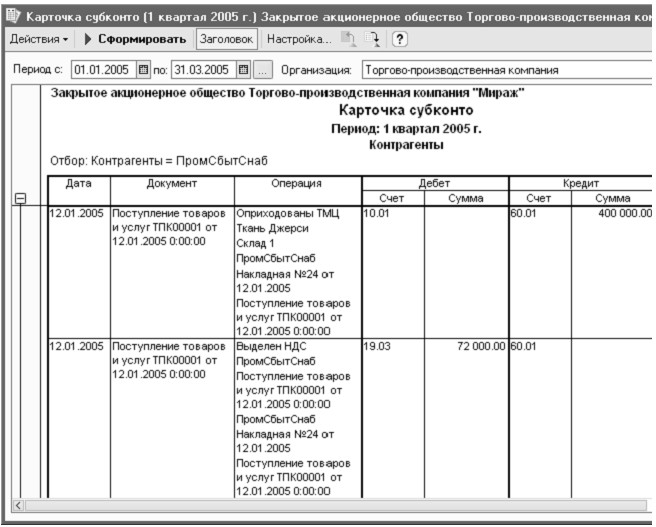 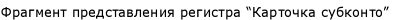 Из  отчета “Карточка  субконто”  можно  перейти  в  режим  просмотра  и  редактирования документа (операции), которым введена проводка. Для этого следует выделить проводку и дважды щелкнуть левой кнопкой мыши.